East County Advanced Water Purification Update
Santee City Council
March 24, 2021
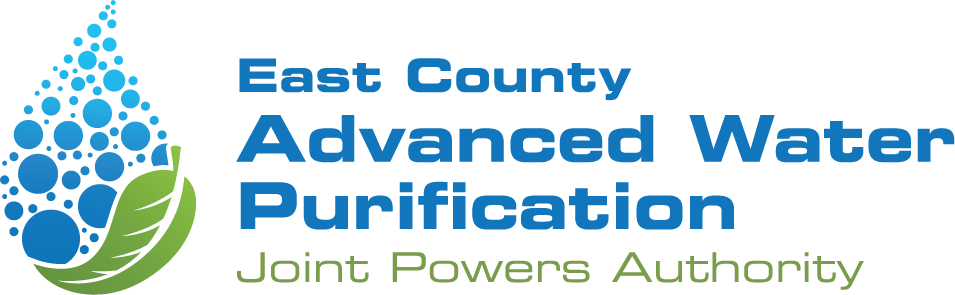 Water Concerns
11% 
State Water Project
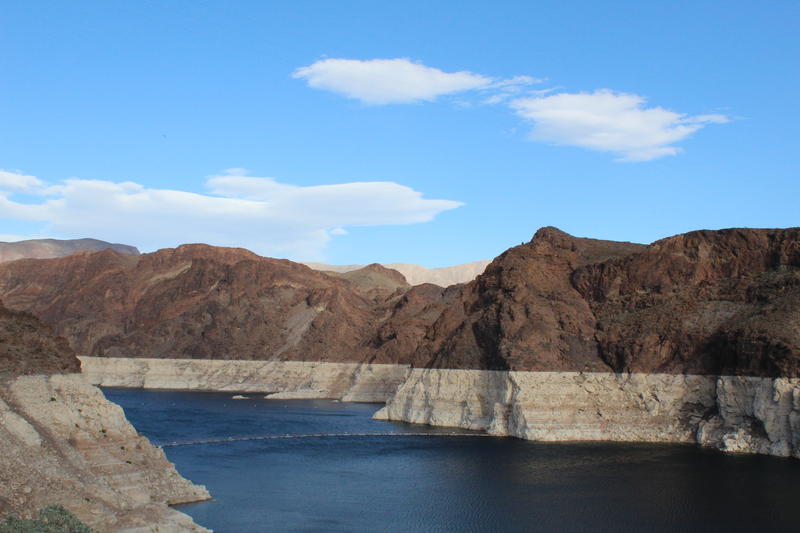 Colorado River Basin
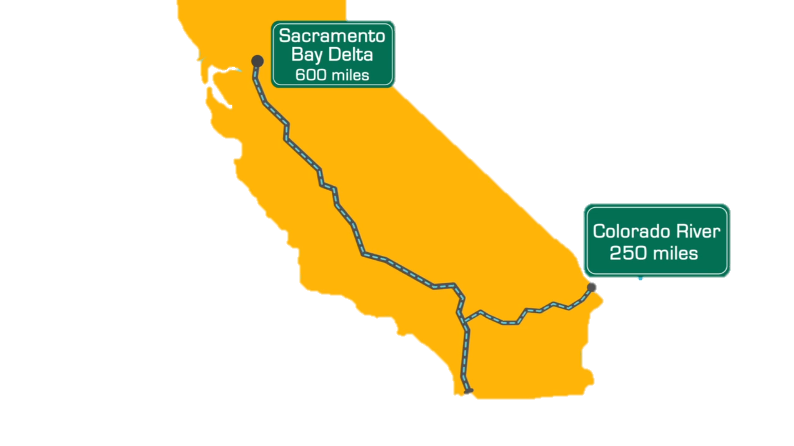 72% 
Colorado River
Oversubscribed by 1.5maf annually;
Reduced snowpack = reduced total river supply by 10%
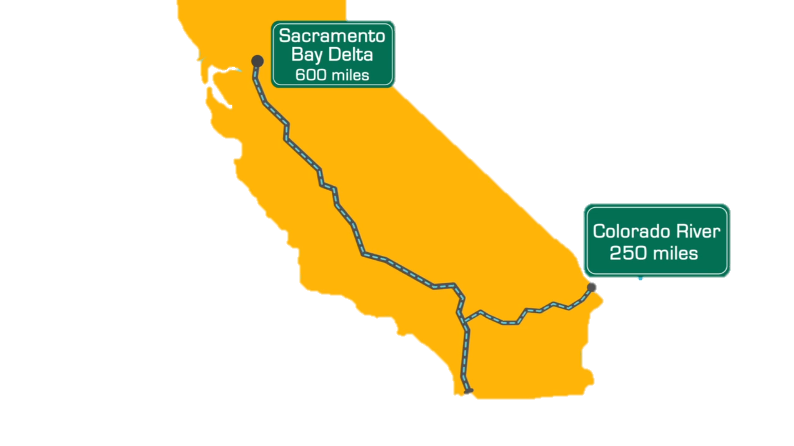 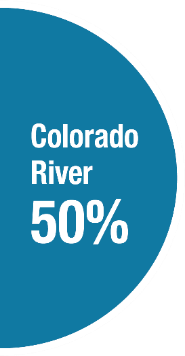 SAN DIEGO’S WATER SUPPLY
SOURCES: Metropolitan Water District of Southern California 2019
                   San Diego County Water Authority
[Speaker Notes: We’re at the end of a very long pipeline – literally.  

About 11 percent of our water supplies travels more than 600 miles through the California Aqueduct.

Half of the region’s water supplies travels nearly 300 miles from the Colorado River, a stressed, over-allocated river that has seen diminished supply over the past decade.]
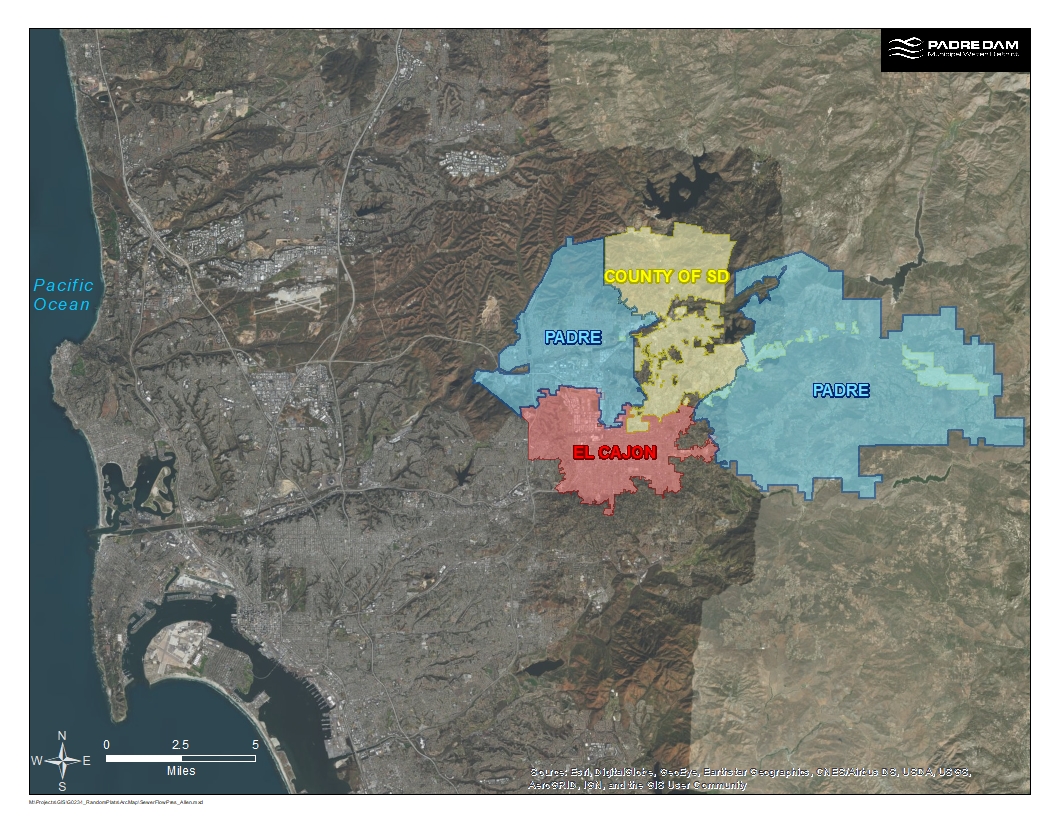 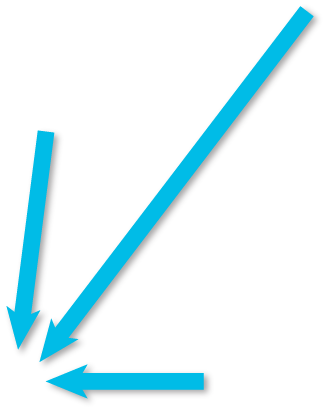 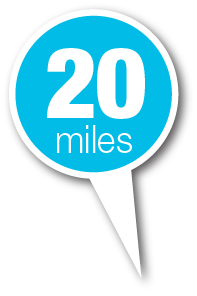 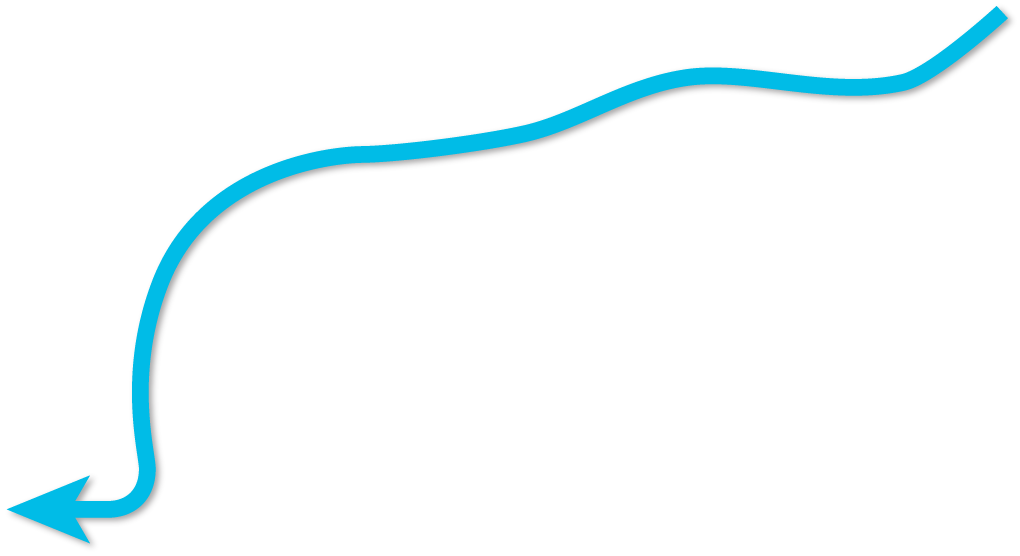 [Speaker Notes: All of East County’s wastewater travels 20 miles to Pt. Loma Treatment Plant operated by the City of San Diego.]
Wastewater Issues
Pt. Loma Treatment Plant – City of San Diego
11% 
State Water Project
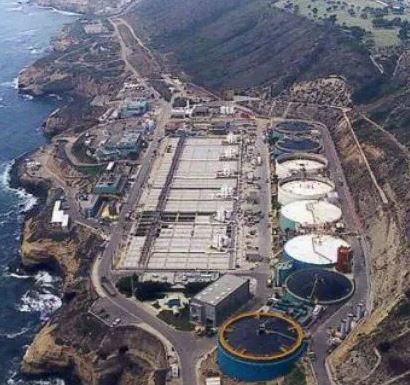 1963
240 MGD capacity 
2.2 M population 
Modified Permits: 1995, 2002 and 2010

In 2015, permit renewal of the operating permit for the Pt. Loma Plant, new requirements were placed on the City to either:
offload wastewater flows, or 
upgrade the plant’s treatment processes to secondary at an estimated cost of approximately $1.8 billion.
72% 
Colorado River
[Speaker Notes: Highlight modified permits
2015 EPA and NGO’s demand an offset or upgrade
Cost will be $1.8B]
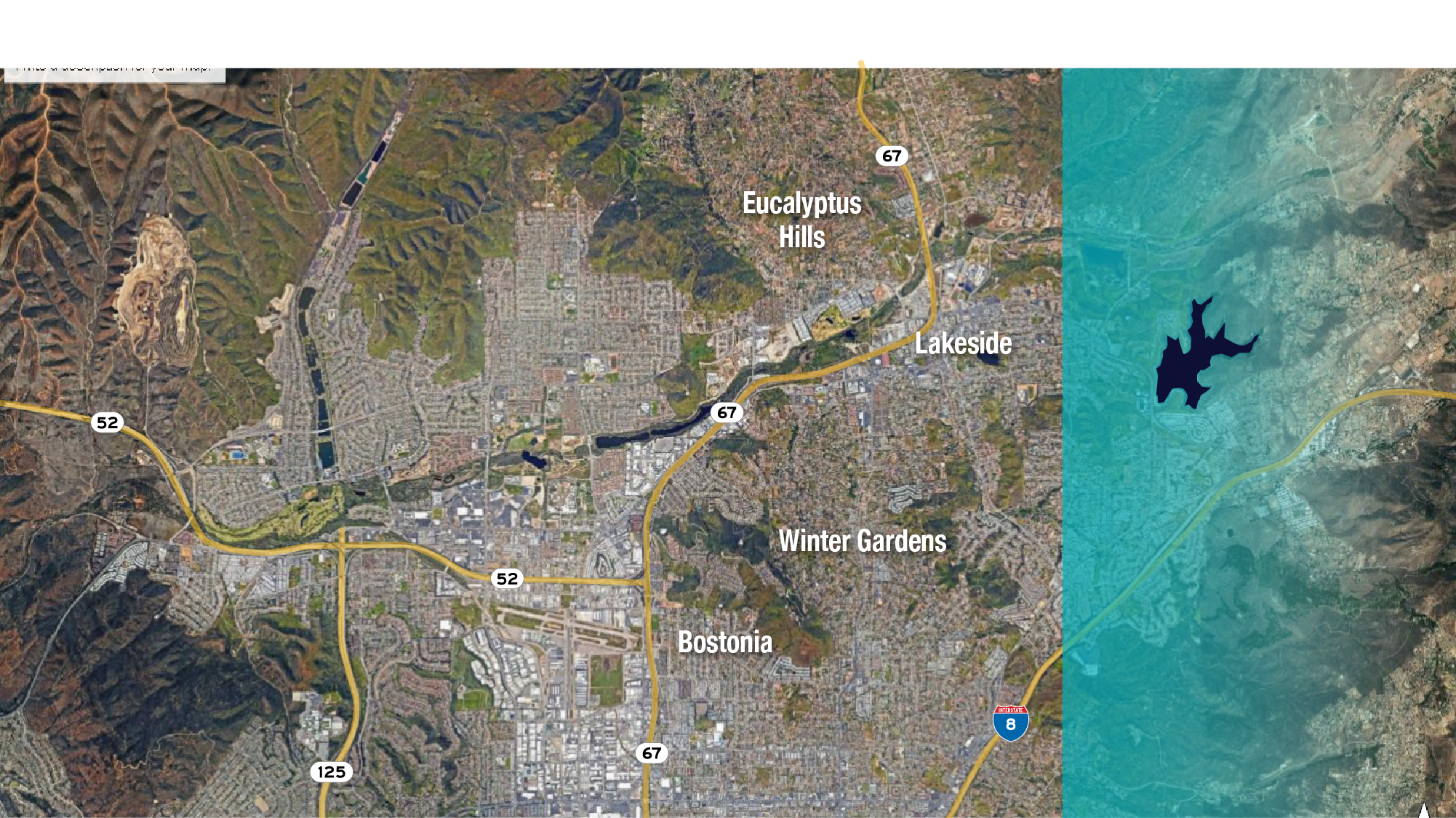 Project Overview
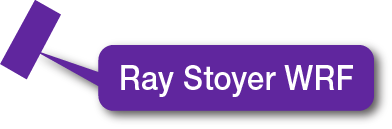 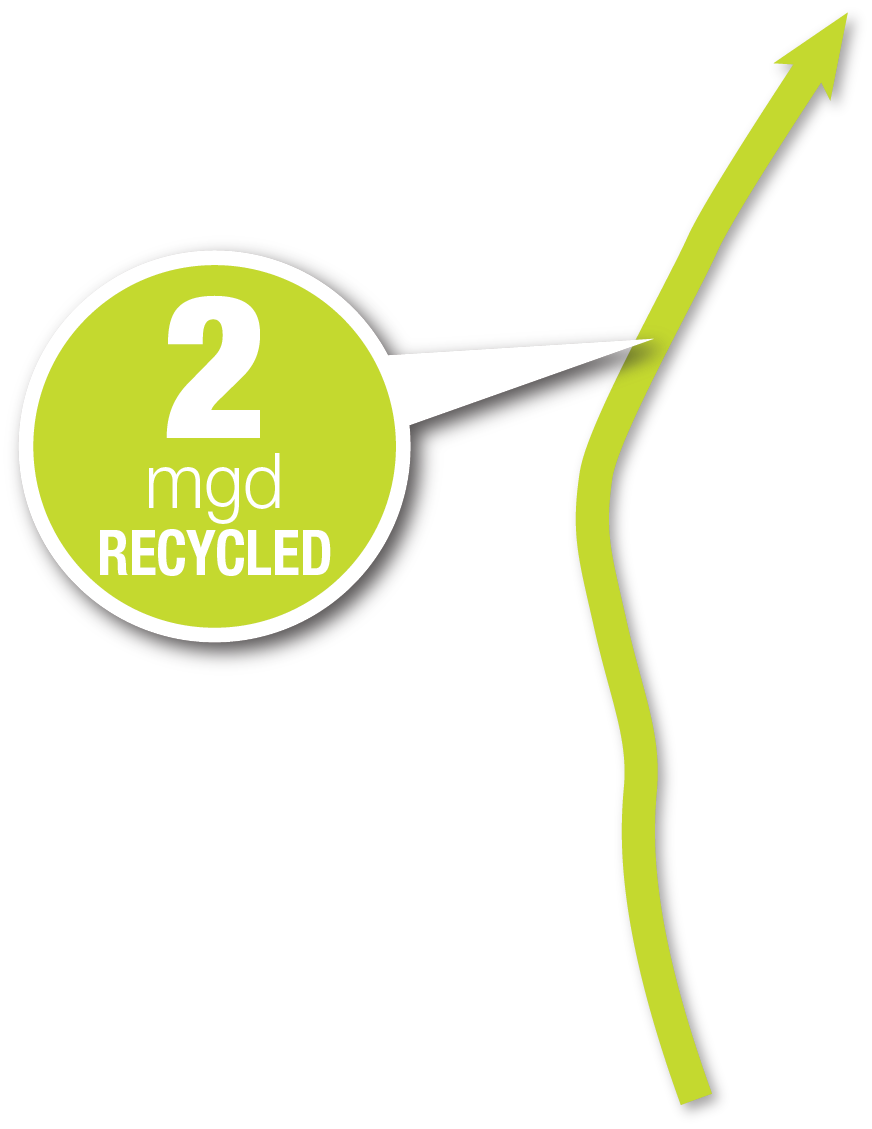 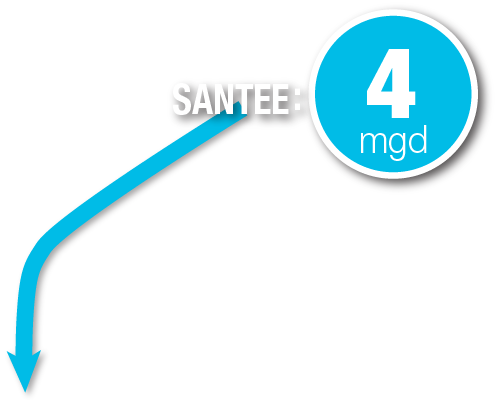 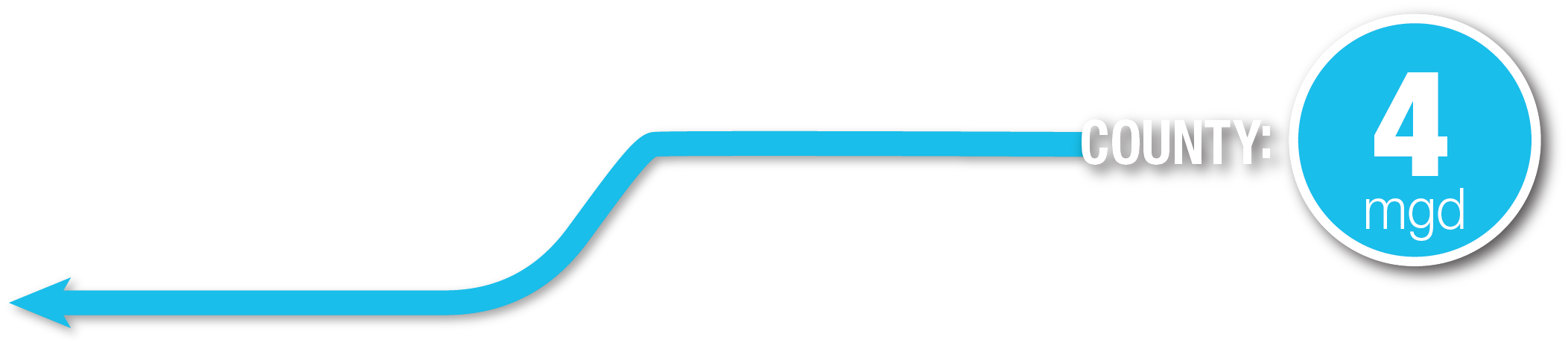 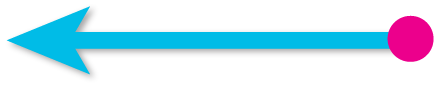 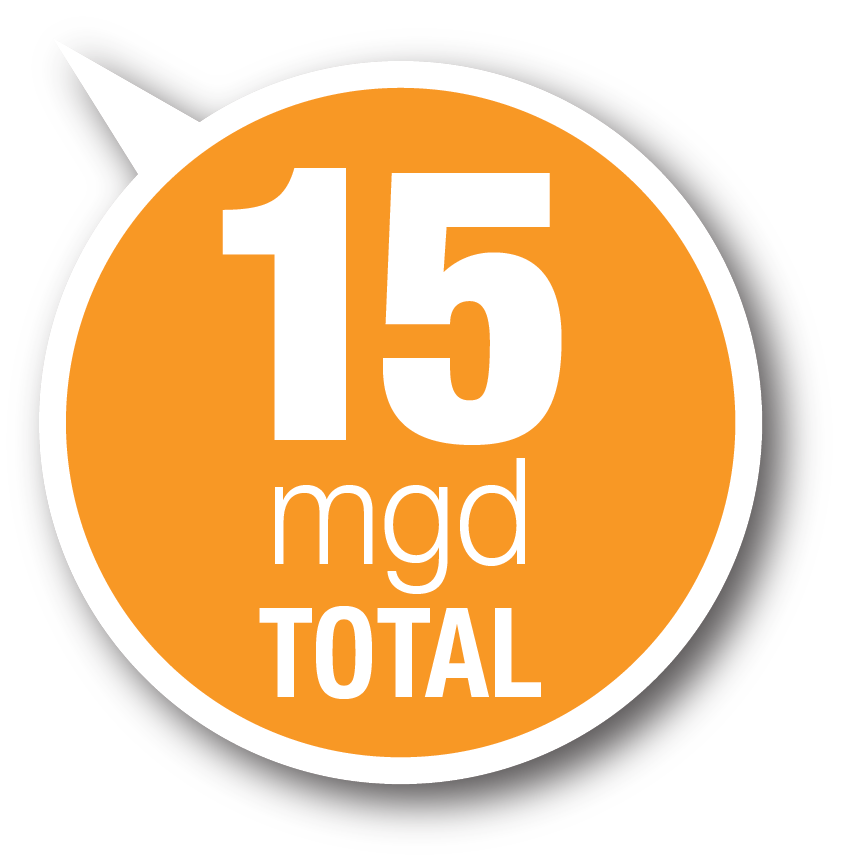 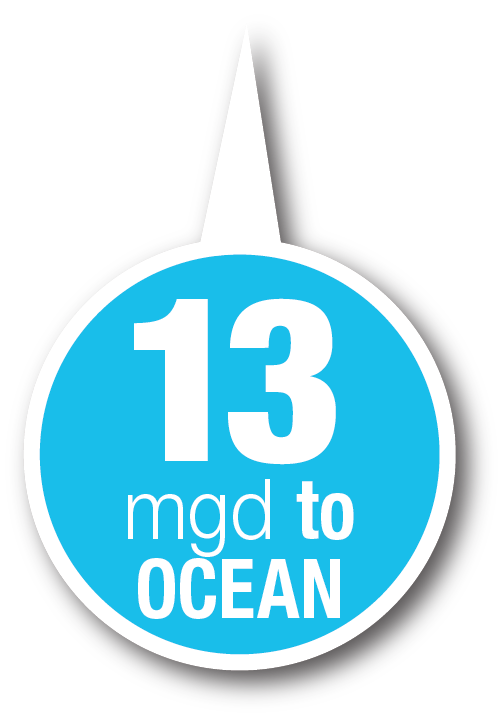 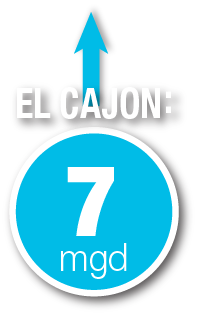 [Speaker Notes: Highlight our opportunity for 15 MGD
Only recycling 2mgd]
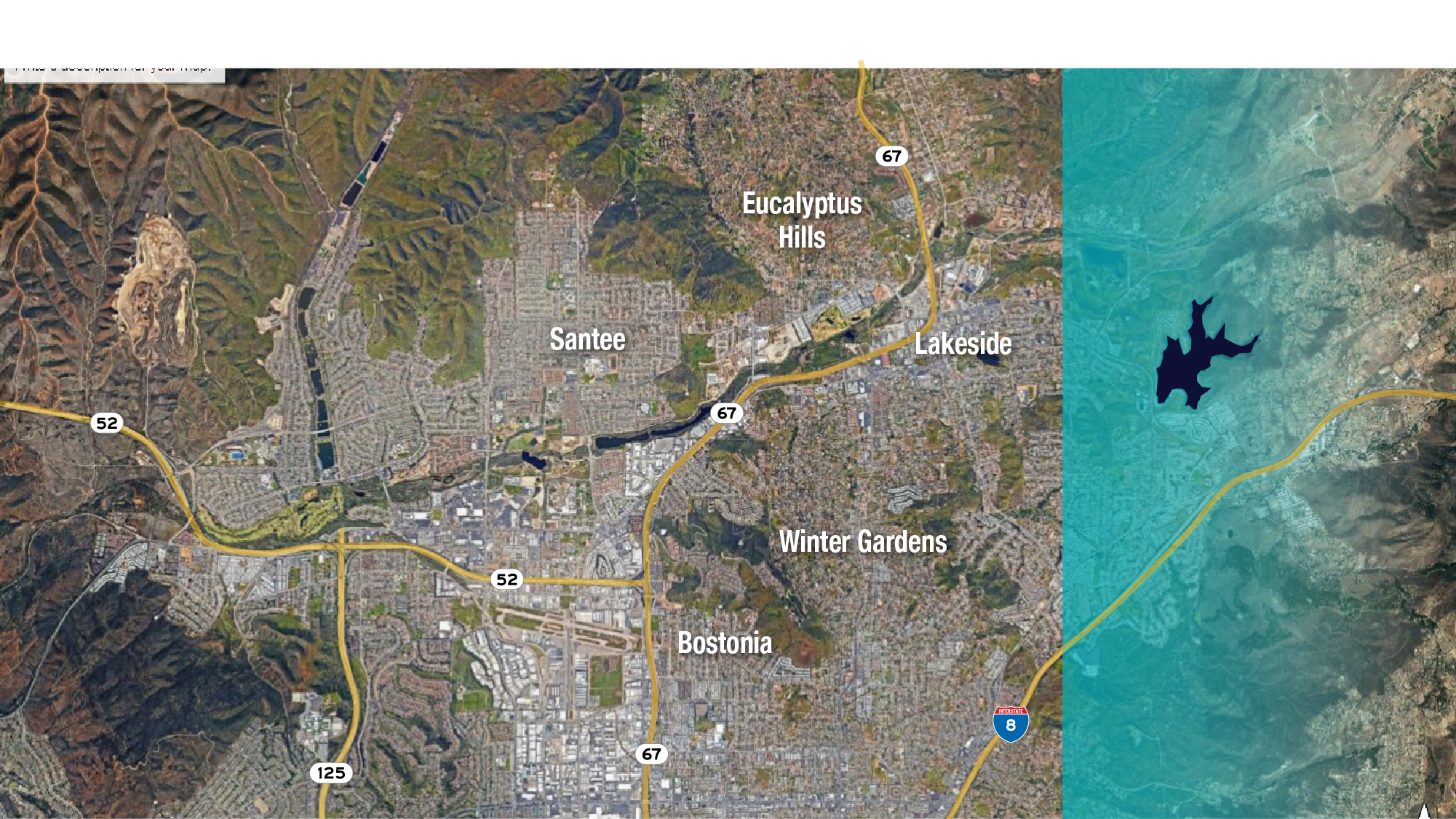 Project Overview
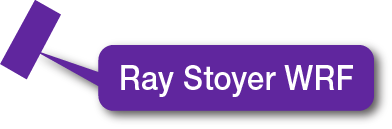 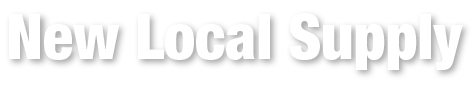 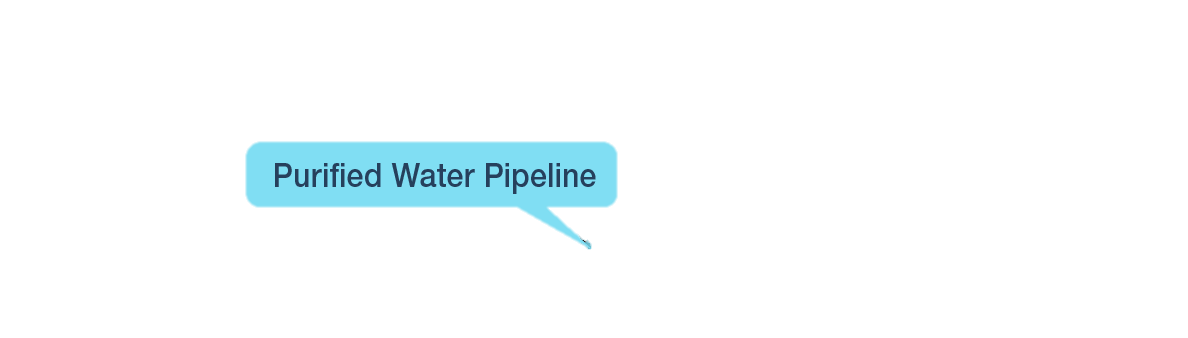 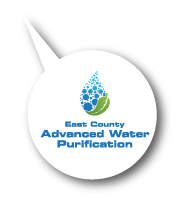 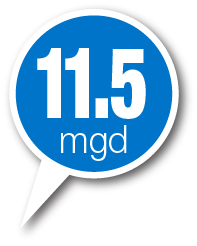 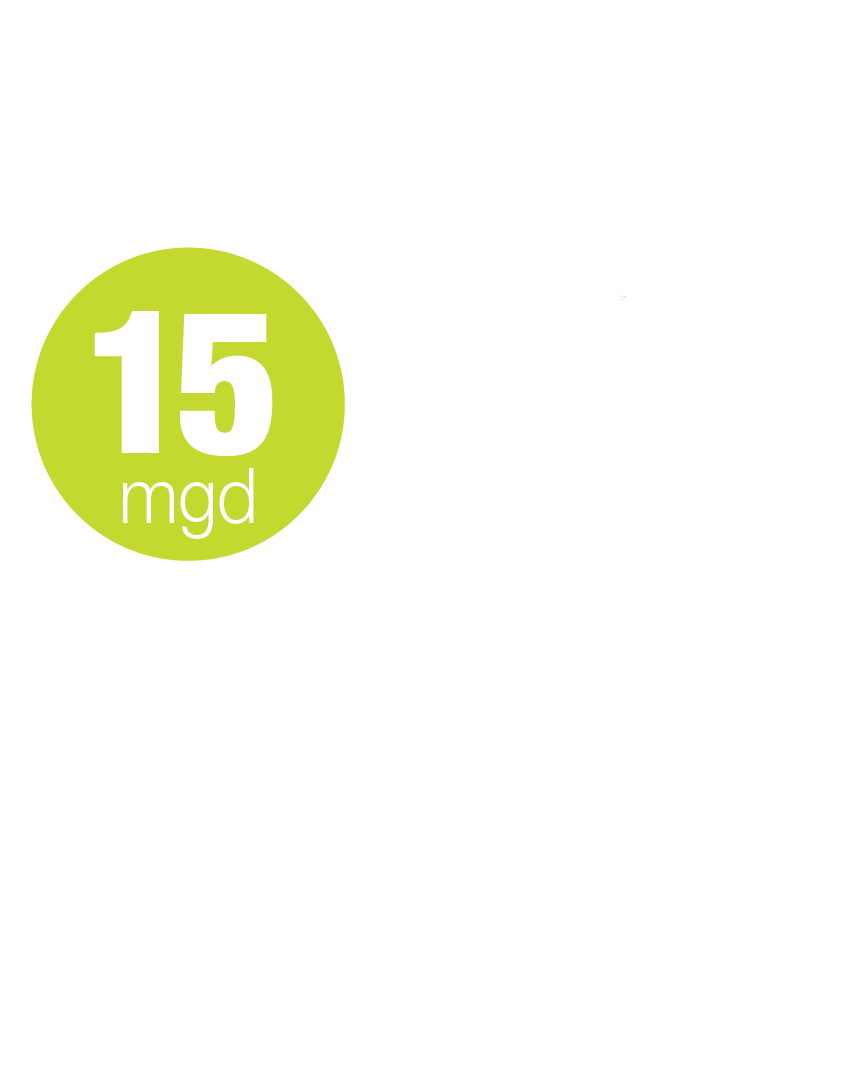 X
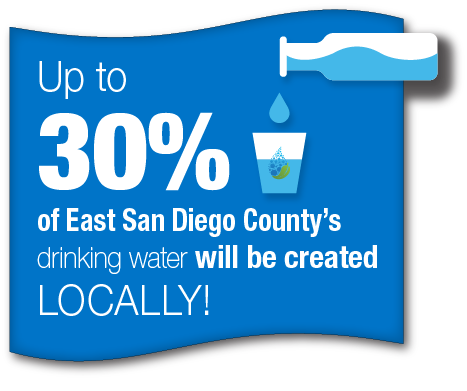 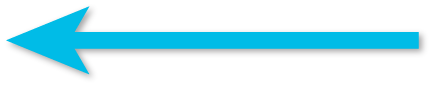 [Speaker Notes: End transport 20miles 
Capture all 15 mgd
Construct new plant and treat 15 mgd
Transport to Jennings
Creating 30% of East County’s Water locally]
Goals and Objectives
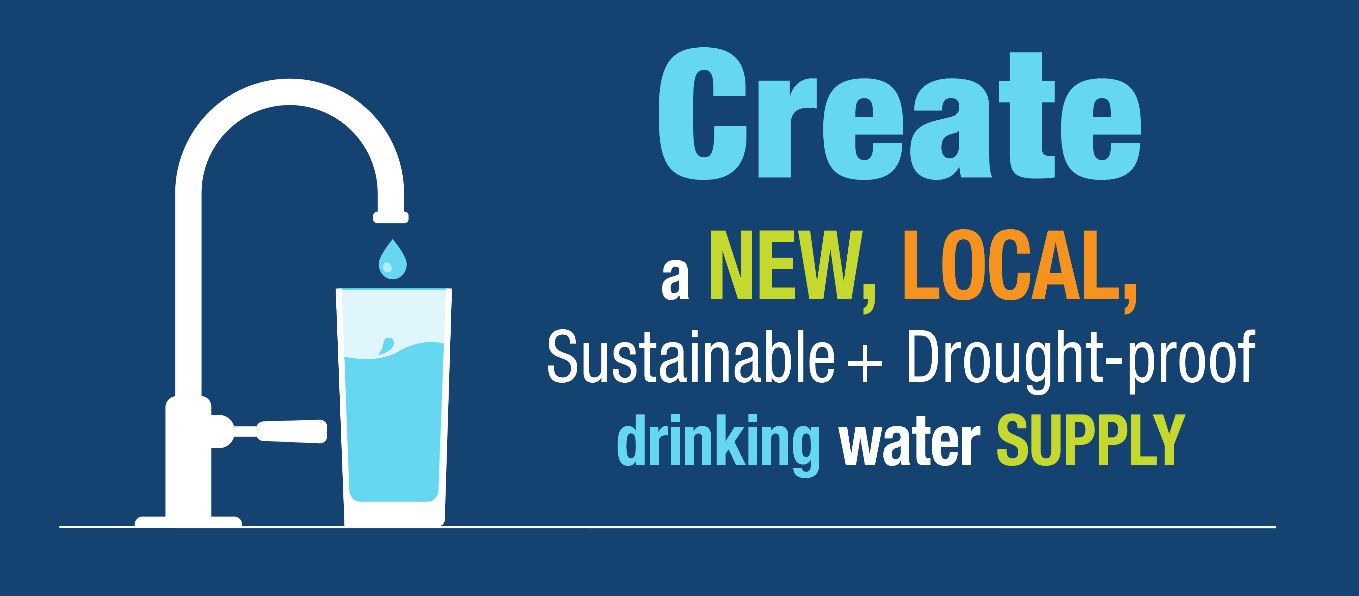 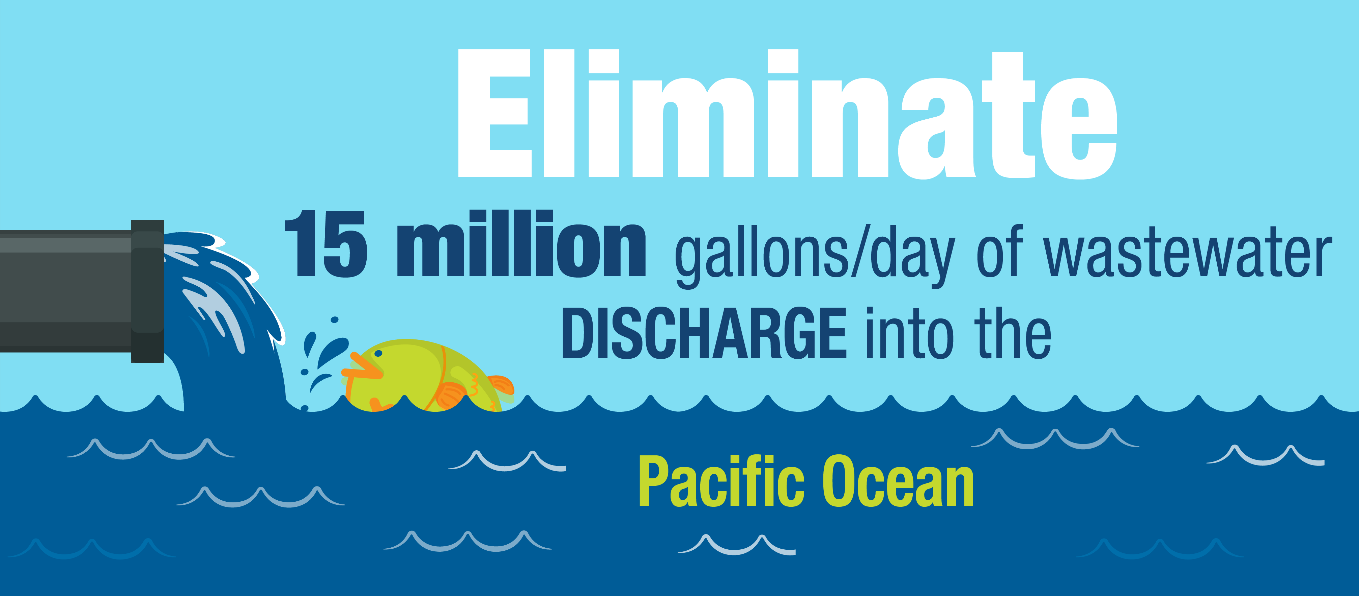 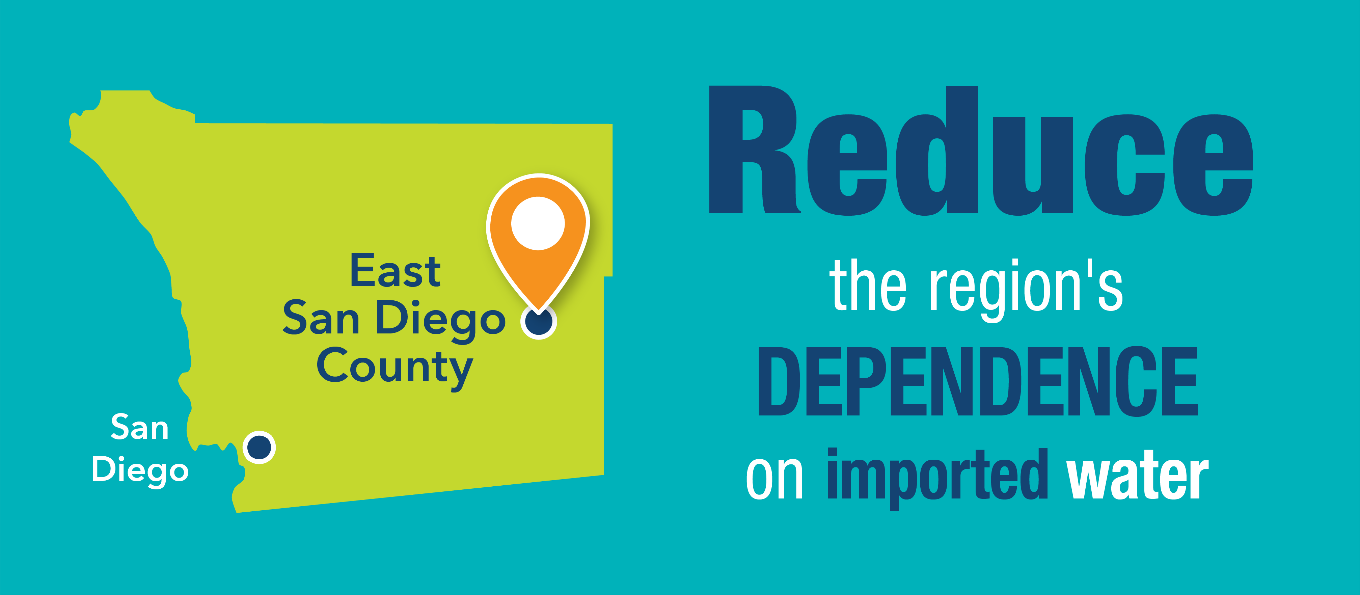 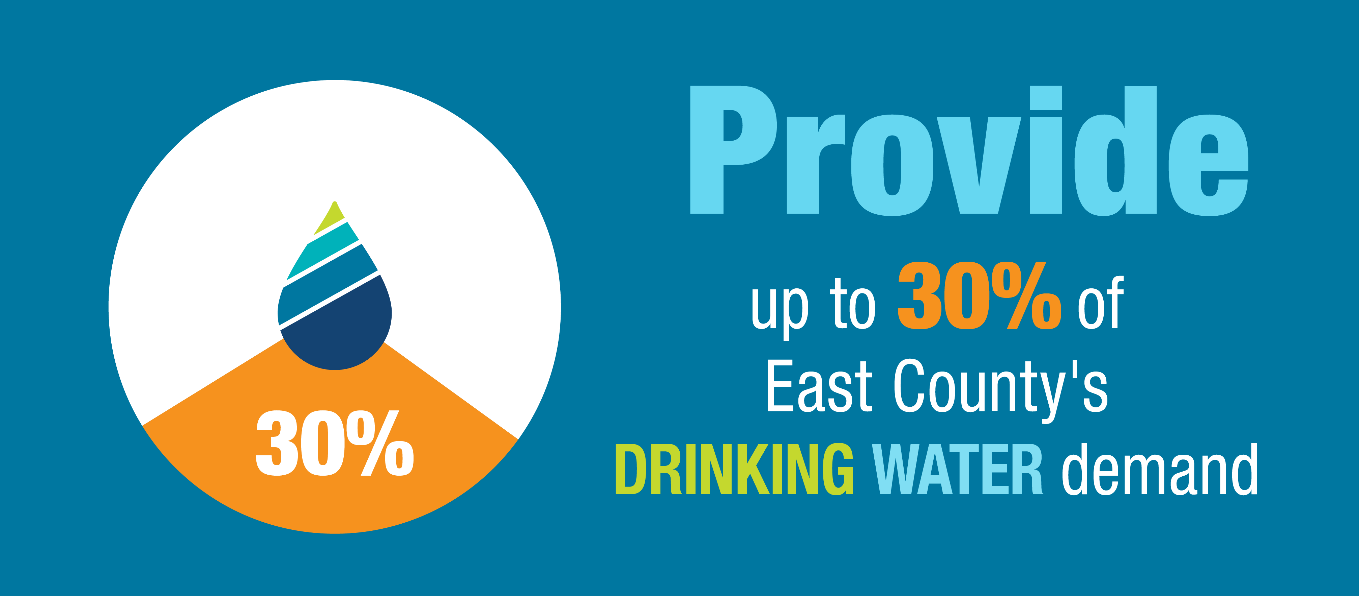 [Speaker Notes: Self-explanatory]
JPA Agreement Formation
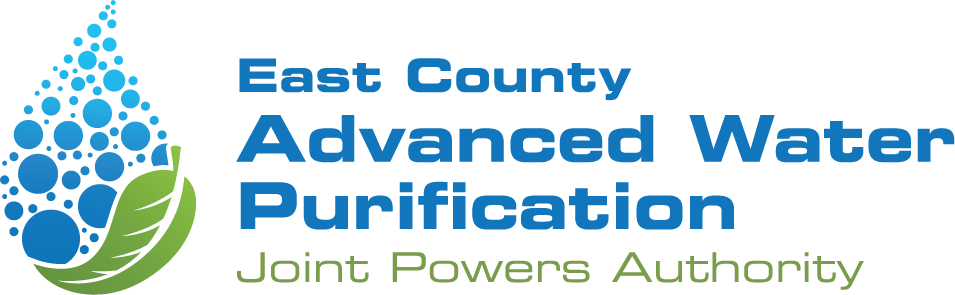 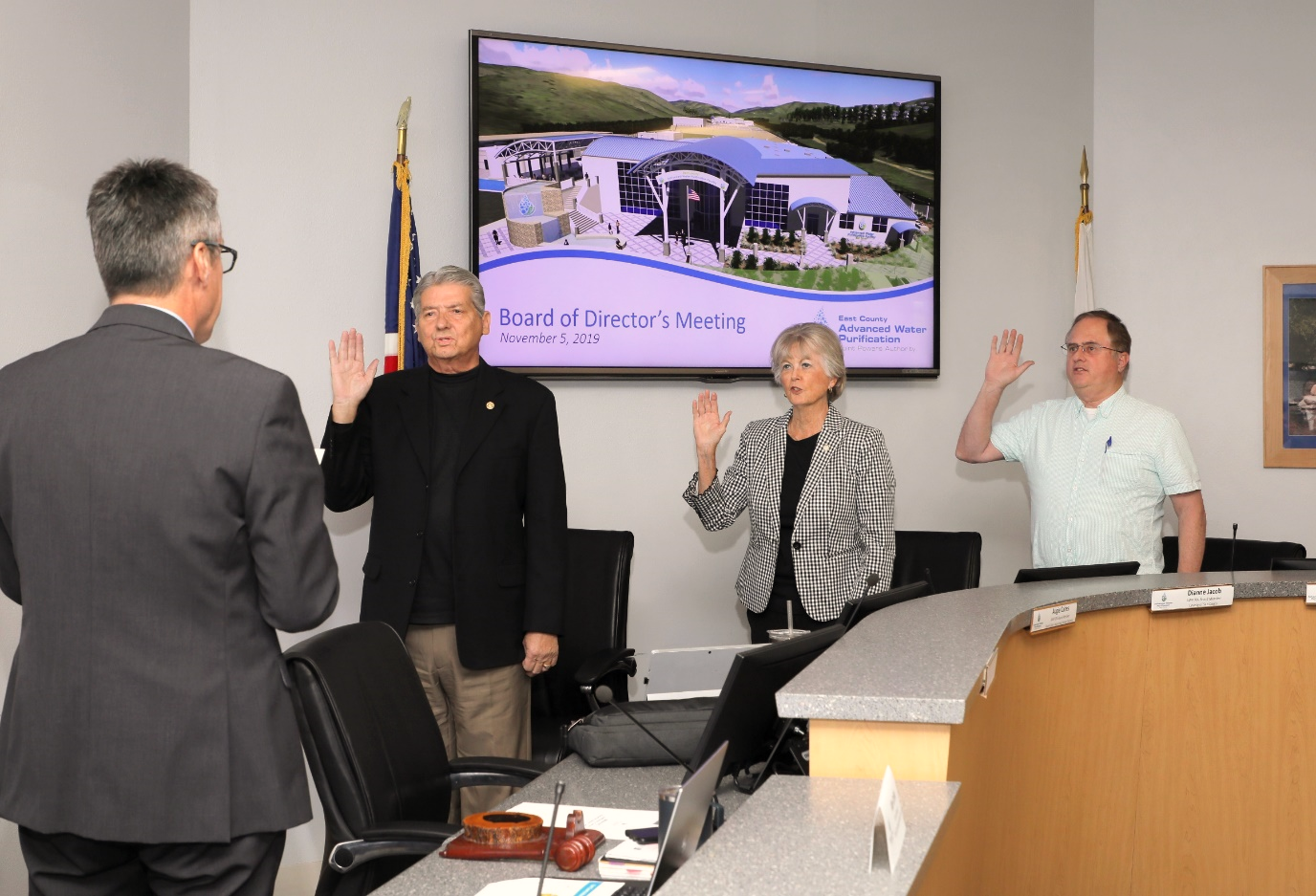 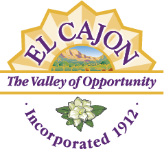 Members:

First meeting:  Nov. 5, 2019
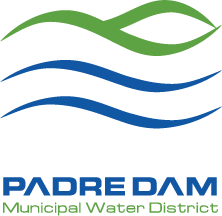 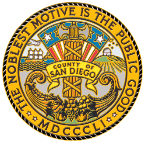 [Speaker Notes: Project bigger than one agency
EC, County and Padre joined together
November 2019 created]
Current JPA Board of Directors
EX OFFICIO
Augie Caires
Joel Anderson
Joel Scalzitti
Steve Goble
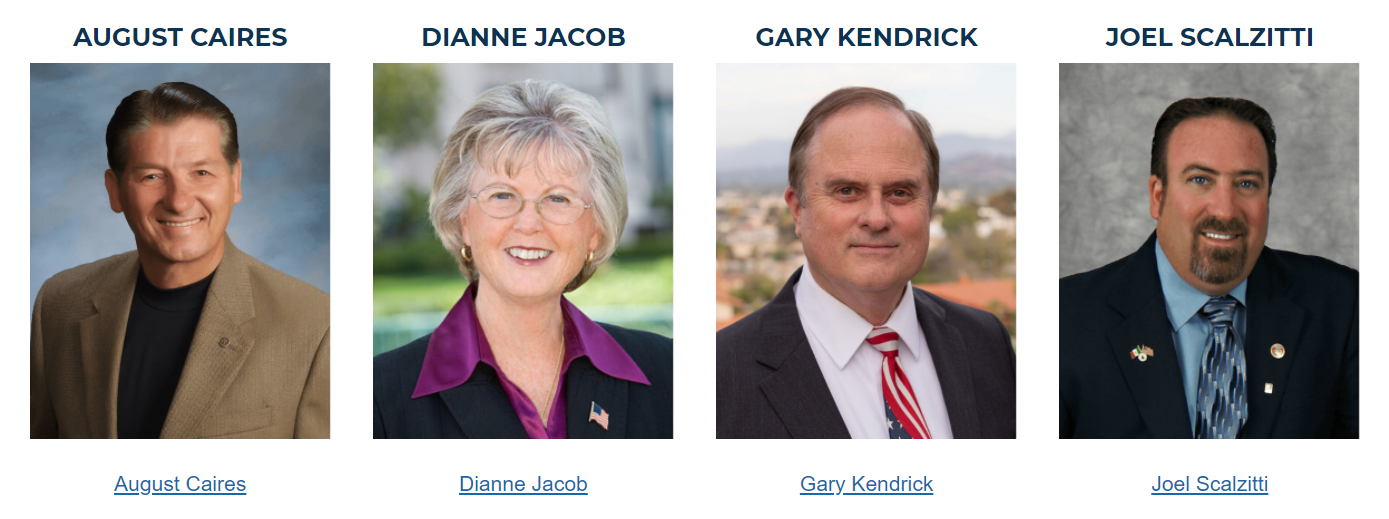 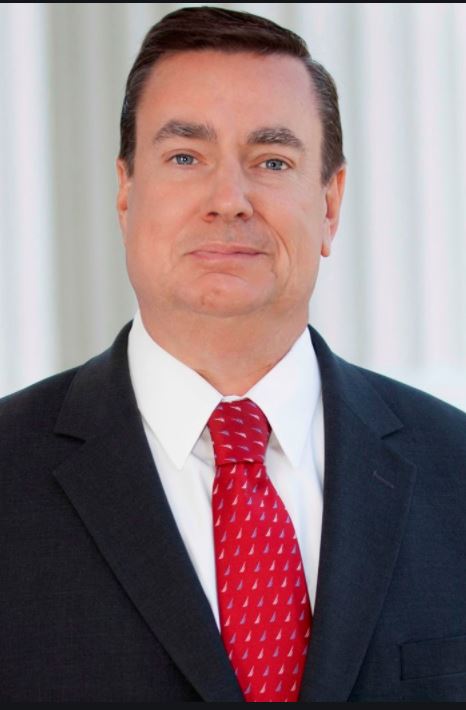 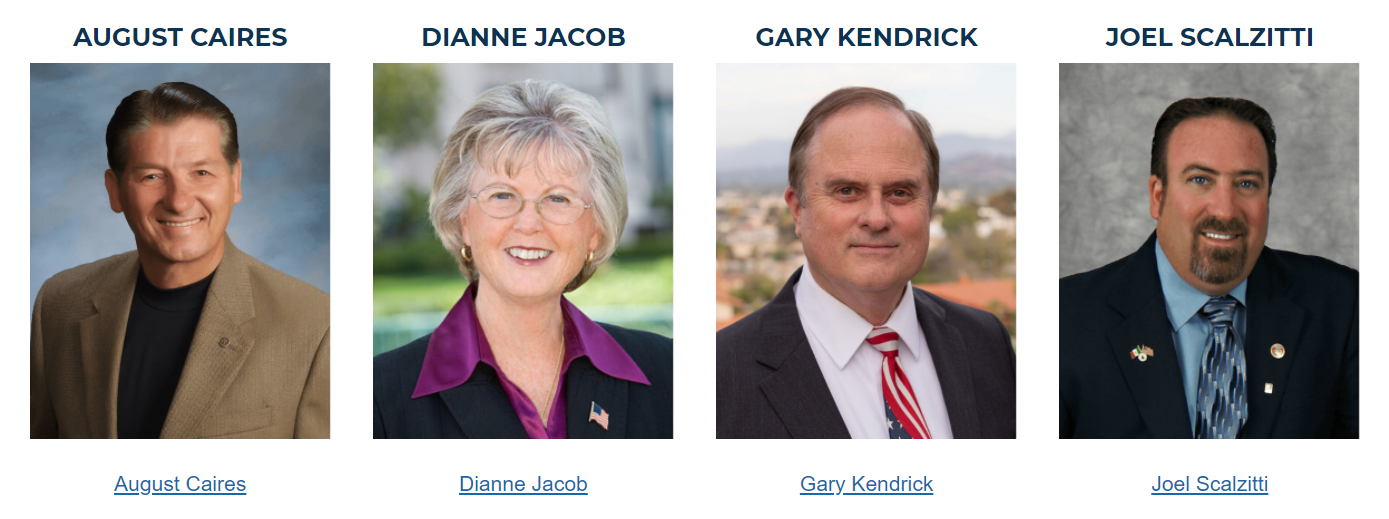 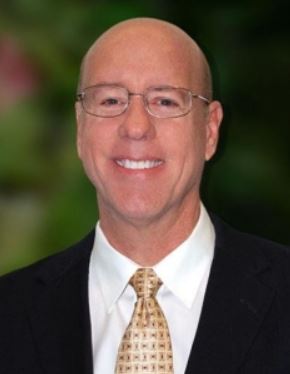 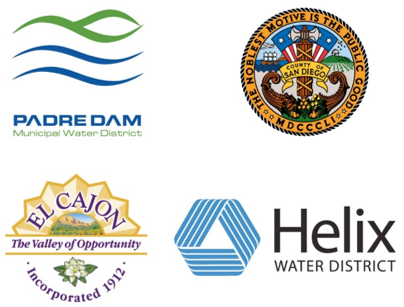 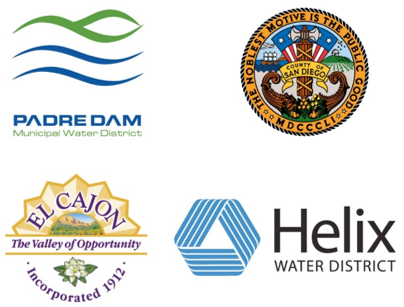 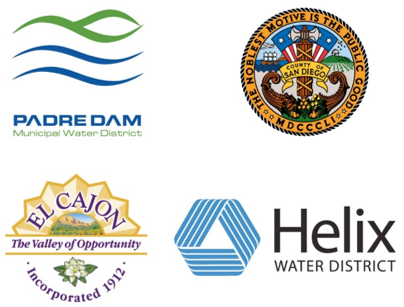 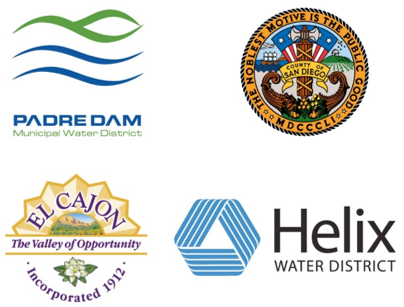 [Speaker Notes: New Board
Review names]
Governance Structure
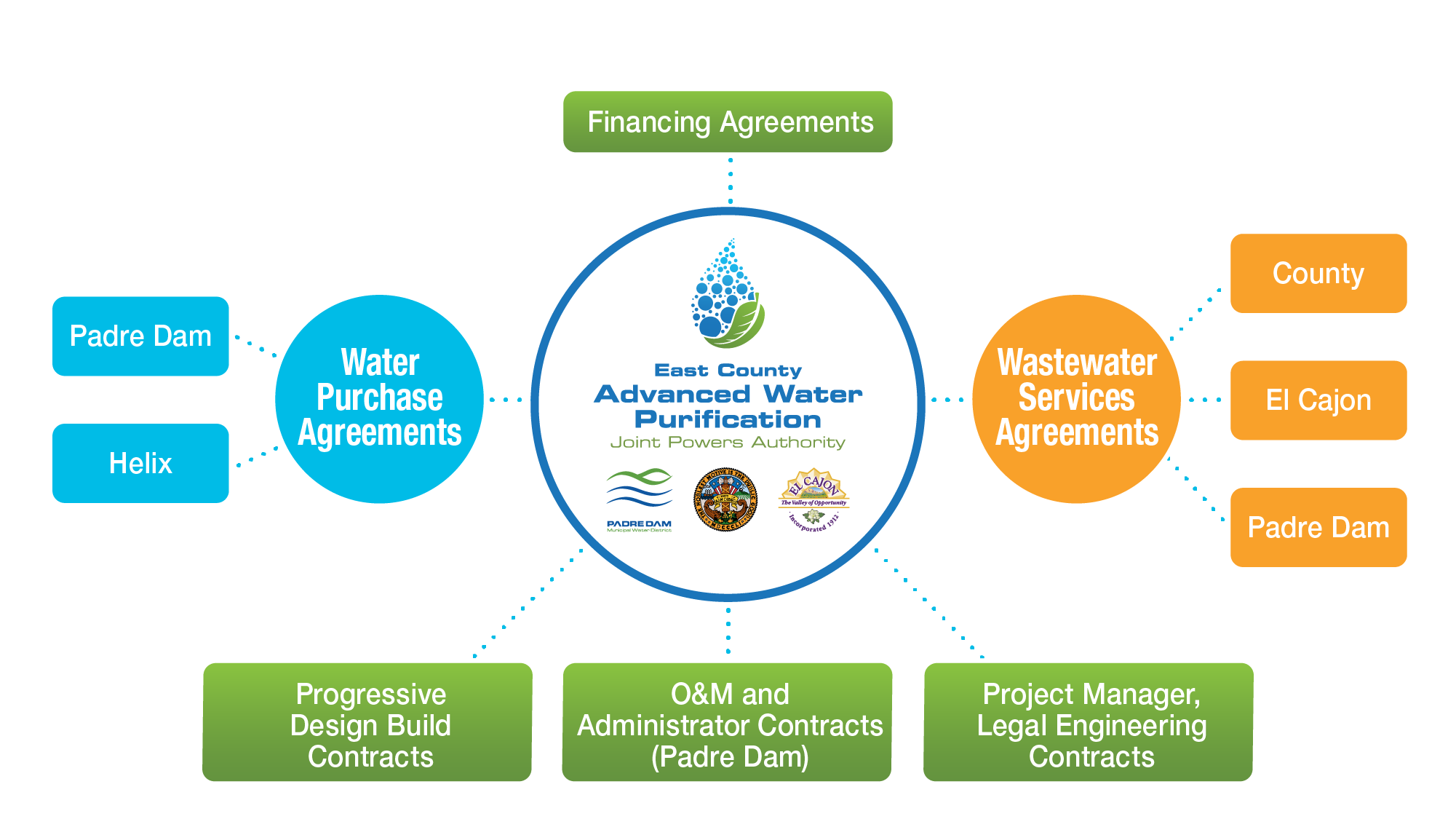 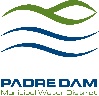 [Speaker Notes: Wastewater agreements
Water agreements
Padre to be Operator & JPA Administrator
All contracts flow thru JPA]
A few milestones
East County AWP Project Overview
2019
2017
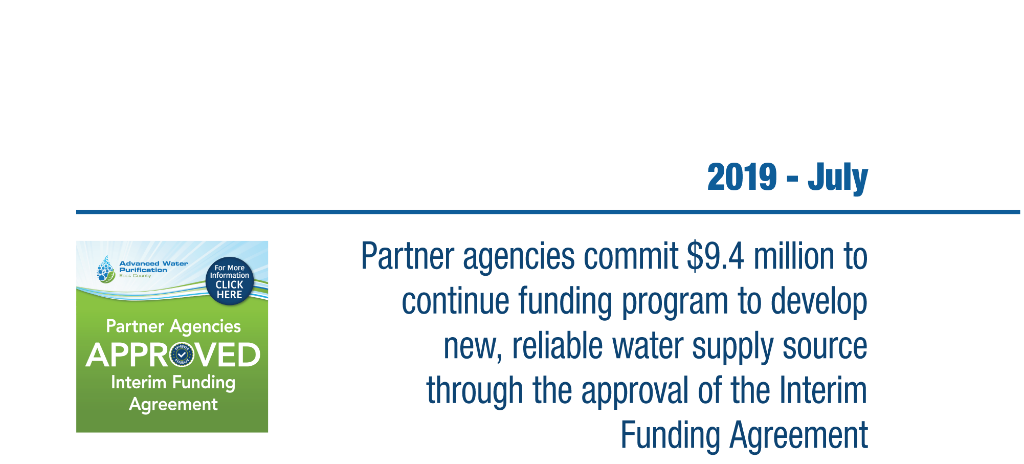 Interim Funding Agreement: $9M
Water Agency 
of the Year

MOU Extension

$116M Grant & SRF

DDW Conceptual Approval for the project
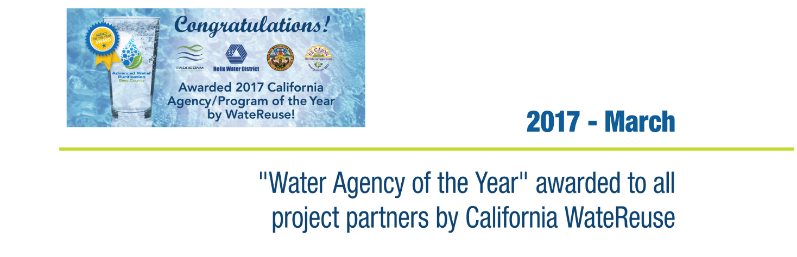 2014
EPA selects ECAWP to apply for WIFIA: $342M
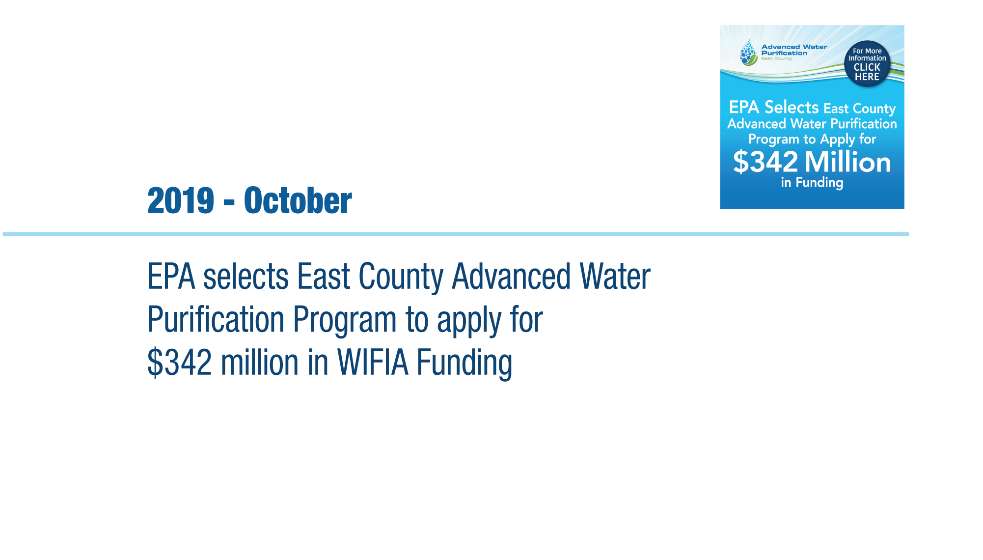 AWP Demonstration Plant Groundbreaking

Feasibility Study MOU
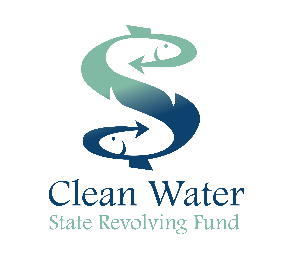 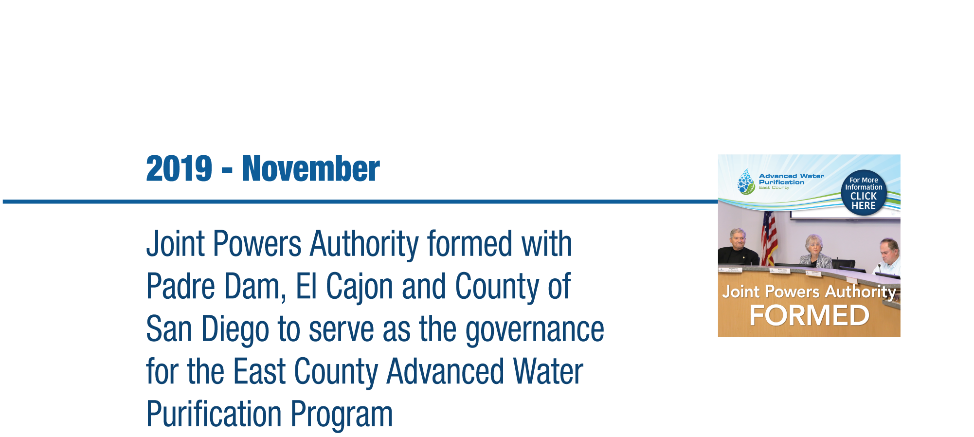 JPA Formed
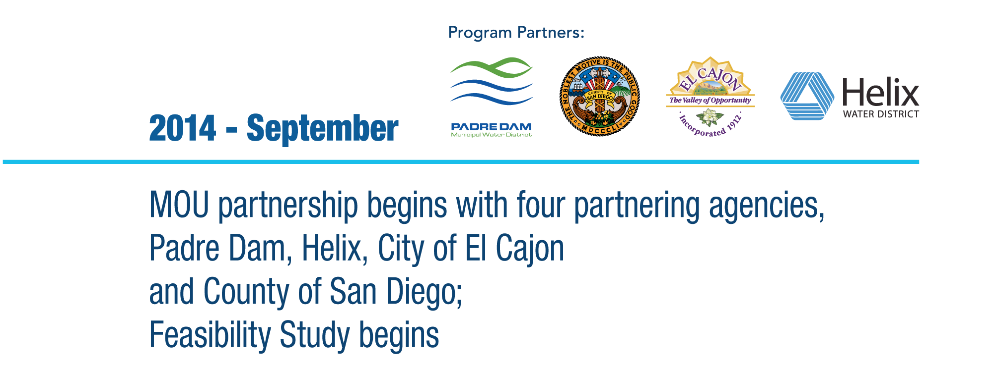 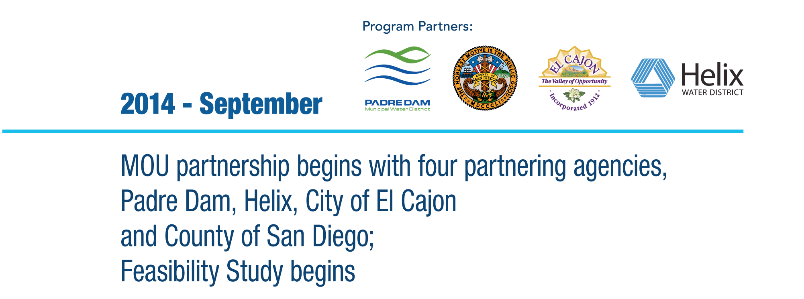 AWP Demo Plant Opening
Secured $90M from MWD
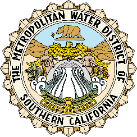 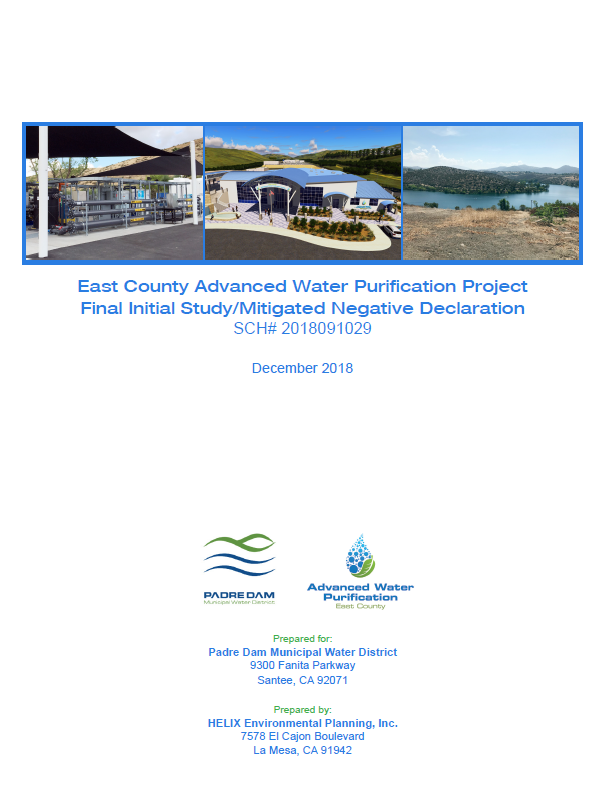 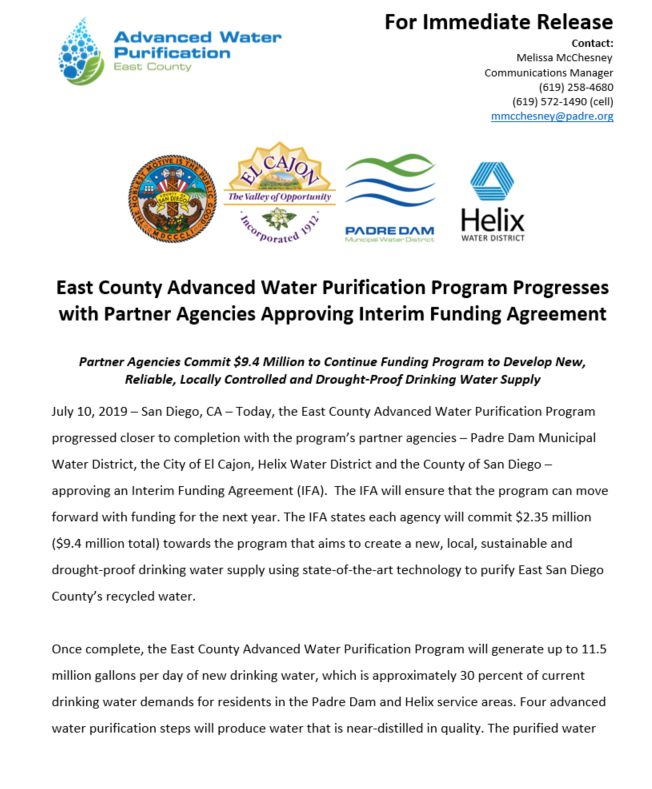 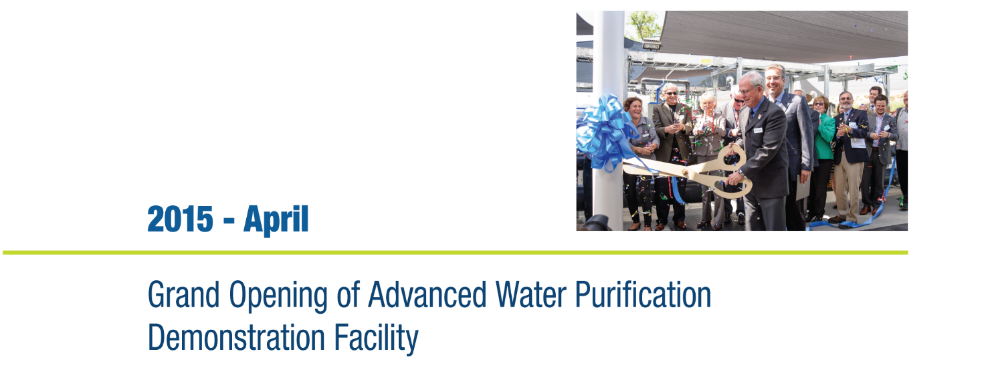 Agreements Executed
CEQA Complete and Approved
2015
Design-Build Contracts Executed
2018
2020
[Speaker Notes: Emphasized the time and effort spent
Project started as a Padre-only Ground Water Injection potable reuse program in 2012
Recognized the value of a partnership with other East County Agencies to benefit more than just Padre’s service area
2014 began the feasibility study on the larger Reservoir Augmentation project with partners.
Walk thru the remaining milestones emphasizing this slide shows only a very few.]
Progressive Design-Build Team Selection Process
PACKAGE #1:  $300M
PACKAGE #2:  $45M
PACKAGE #3:  $45M
PACKAGE # 4: $50M
Coming Soon
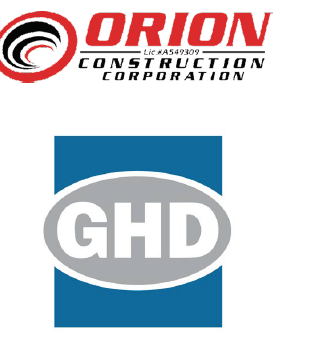 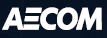 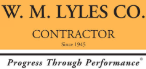 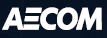 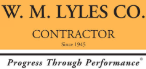 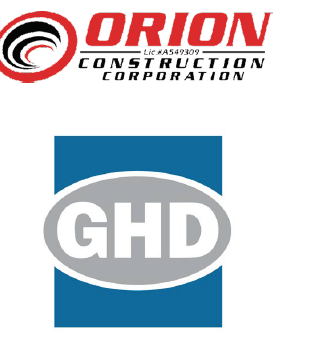 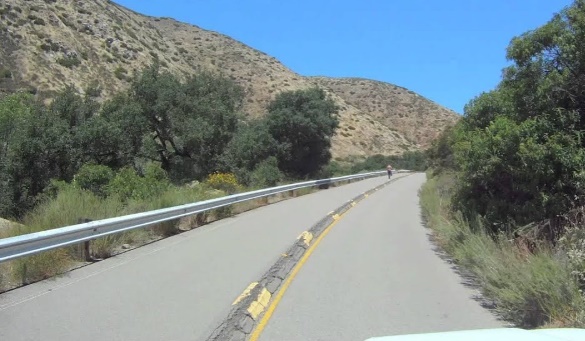 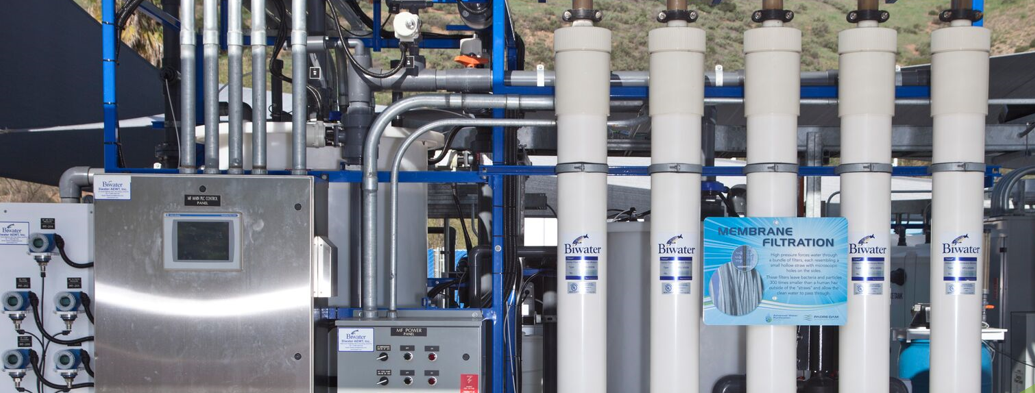 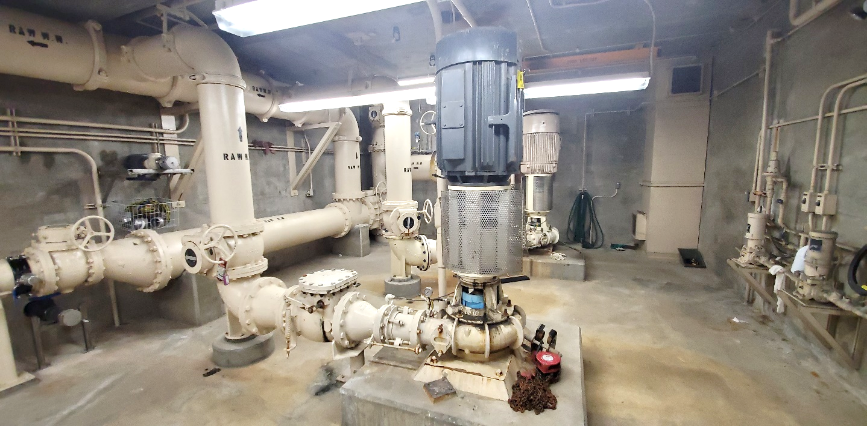 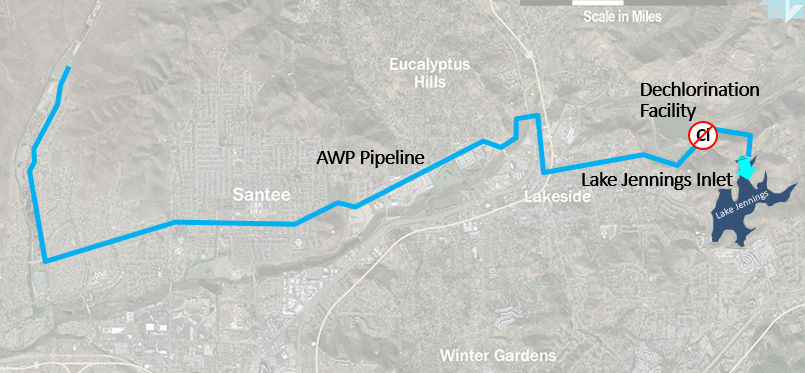 EMGFM Rehabilitation
Regional Brine Line
RFQ issued on March 5
16 MGD Water Reclamation Plant
11.5 MGD Advanced Treatment
Solids Handling
EMGPS Upgrades
IPS Upgrades
New Force Main & Residuals Bypass System
11+ mile AWT Water Pipeline
De-Chlorination Facility
Lake Jennings Inlet
$ 600M~
Collaboration with the City of Santee
MOU: Development of the Project 

JPA will share plans and documents with the City;
City to provide review and comments on plans;
City and JPA will meet together on a periodic basis;
JPA will communicate, keeping the City informed on progress.
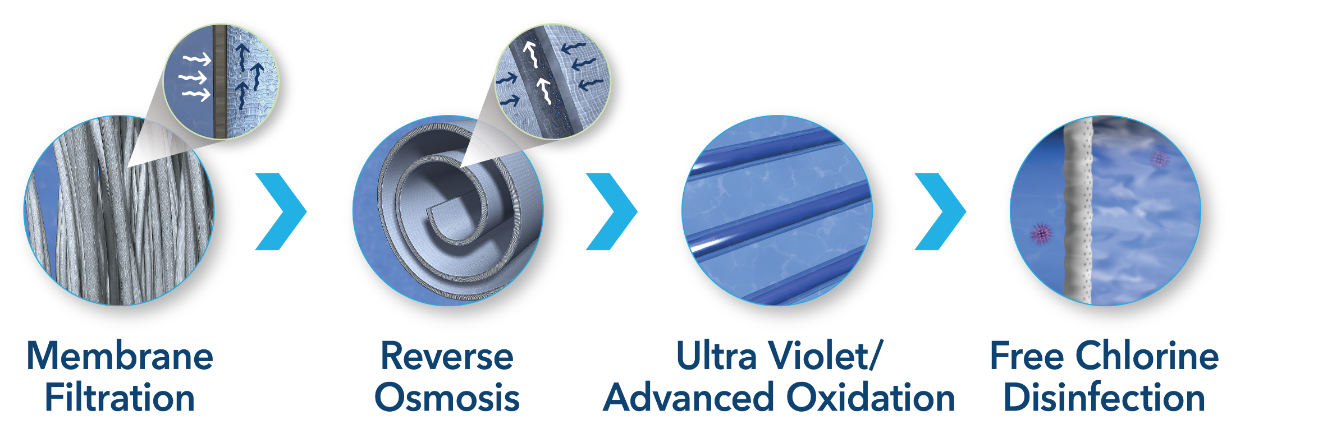 [Speaker Notes: This project is a very unique “regional public project.” Government Code section 6509, cities, counties and JPA’s (exercising powers common to the Member Agencies) are exempt from the building and zoning ordinances of other cities or counties when operating therein.]
Project Funding
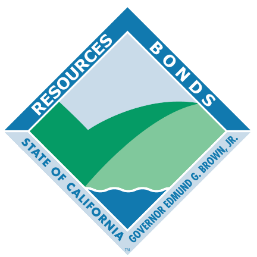 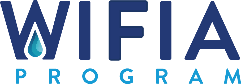 Prop 84:  $6M
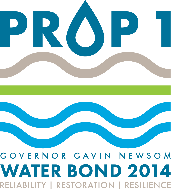 LowInterest Loans$101 Million
Grants + Incentives$131 Million
SRF: $101M
$135M IN PROGRESS
Prop 1: 15M
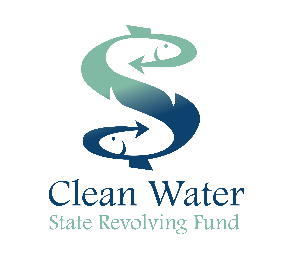 Title 16: $20M
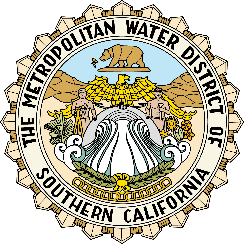 WIFIA: 
$390M IN PROGRESS
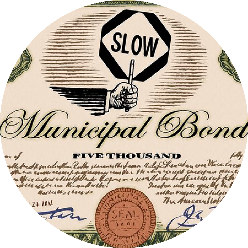 BONDS: 
IN PROGRESS IF NEEDED
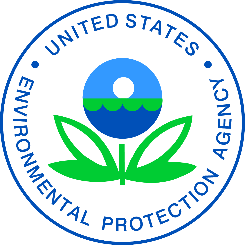 MWD: $90M
WINN: IN PROGRESS
[Speaker Notes: Emphasize the success we’ve had to date $131M in Grants/Insentives; $101 in low interest loans
Explain we’ve been selected, which typically means selected, for approx. $342M in WIFIA and an additional $135M in SRF
Interest rates with WIFIA and SRF are extremely low: .9 to 1.3%
The financial model assumed much higher debt service levels. 
If/When  we are successful in securing WIFIA & SRF the project will see a savings of $160M over it’s 30 year life.]